Data-Intensive and Scalable Computing in the Cloud
Bill Howe, Phd
eScience Institute, UW
[Speaker Notes: Four sections:
Background, Introduction (Past)
-- 
Case Studies (Present)
-- Genomics Workshop 
-- Armeda
-- Smugmug?
-- Need economics examples
Data-Intensive Computing (Past, Present, Future)
-- Big: Scalability, RDBMS, MapReduce
-- Complex: Fusion Tables, GoogleBase, SQLShare
Future
-- Moving to the cloud
-- Cloud standards
-- Security/Privacy: HIPA, financial,]
Contact
Instructor: 	Bill Howe, Phd
Email:		billhowe@cs.washington.edu
Phone: 		(206) 616-5828
Office: 		Allen 450
Period: 		Mar 26 - Jun 4, 2012
Bill Howe, eScience Institute
2
4/3/12
Class Meeting Time: Mondays, 6:00-9:00 p.m.
Class Meeting Place:	ST 359 
Web: 			
http://www.cs.washington.edu/homes/billhowe/cloudbigdata

Office Hours: by appointment
Bill Howe, eScience Institute
3
4/3/12
Learning Objectives
Develop a basic test application in each of several selected technologies
Evaluate application requirements and recommend an appropriate data-intensive computing technology platform or platforms to satisfy them
Evaluate an existing data-intensive computing application and identify opportunities for improvement
Explain the relative strengths and weaknesses of selected major data-intensive computing and data management platforms in use today.
Explain the major technology trends that are influencing the industry.
Bill Howe, eScience Institute
4
4/3/12
Course Structure
Each class will be roughly broken into
1-hour lecture
1-hour case study and/or demonstration of a specific system
1-hour of hands-on work on the assignment  
Several good reasons to use some class time to start on the assignment
troubleshooting, discussion, you’re all busy
“flipping” the class (e.g., Khan Academy)
Each week, we will consider a category of scalable data platform through a lecture and consider a representative example from this category in detail through a demo.
Bill Howe, eScience Institute
5
4/3/12
Assessment
Assignments: 80%, Participation: 20%. 
Participation will be a combination of attendance and discussion involvement; in class and online involvement will both contribute. 
Assignments will typically not be graded in terms of correct/incorrect answers, but students will be expected to demonstrate effort and insight.  
Discussion between students is not discouraged; the goal is to learn as much as possible in a short time, and discussion is a very efficient way to do this.  Some assignments may be completed in groups, depending on students’ experience level.  In these cases, a portion of the grade will be based on peer review by one’s group members.
Bill Howe, eScience Institute
6
4/3/12
My Background
BS Industrial and Systems Engineering, GA Tech 	99
Consulting 						99-01
Deloitte; Independent (Microsoft, Siebel, Schlumberger, Verizon)
Phd, Computer Science, Portland State University	01-07
Dissertation: “GridFields: Model-Driven Data 
	Manipulation in the Physical Sciences“
	Advisor: David Maier
NSF Science and Technology Center for Coastal 	07-09
	Margin Observation and Prediction (CMOP)
Data Architect, Research Scientist 			
University of Washington				09-12
Affiliate Assistant Professor, CSE
Senior Research Scientist, eScience Institute
Director of Research, Scalable Data Analytics, eScience Institute
Bill Howe, eScience Institute
7
3/12/09
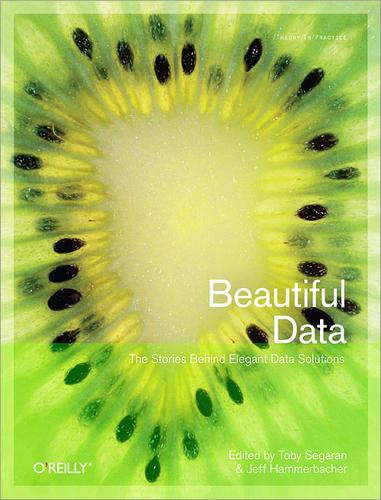 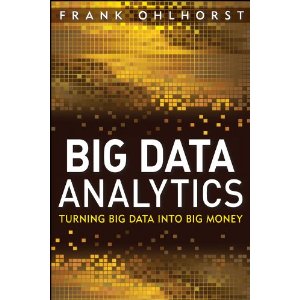 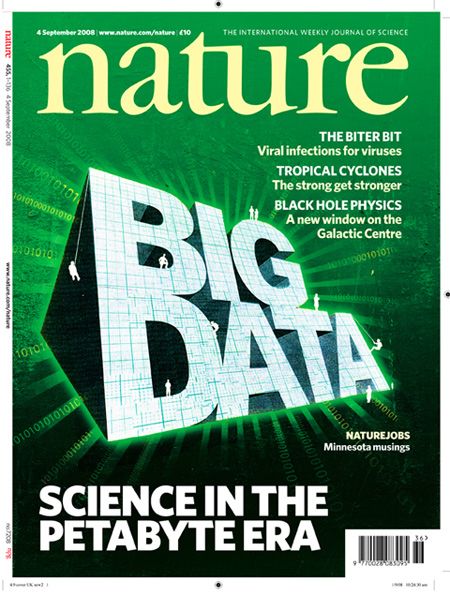 “It’s a great time to be a data geek.”
-- Roger Barga, Microsoft Research
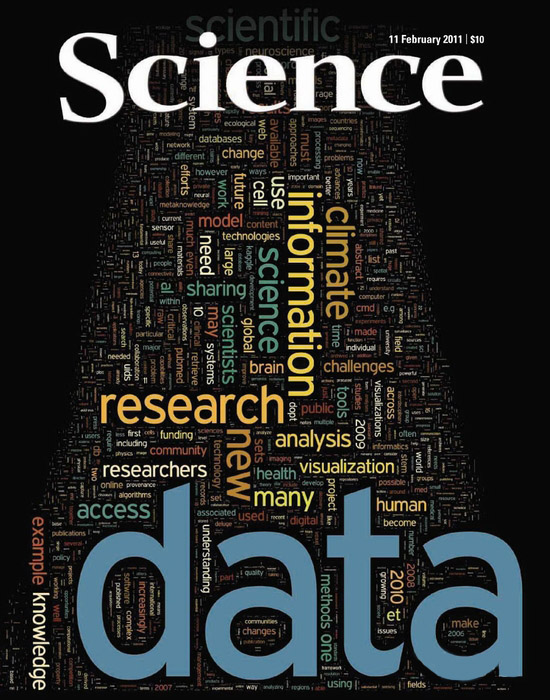 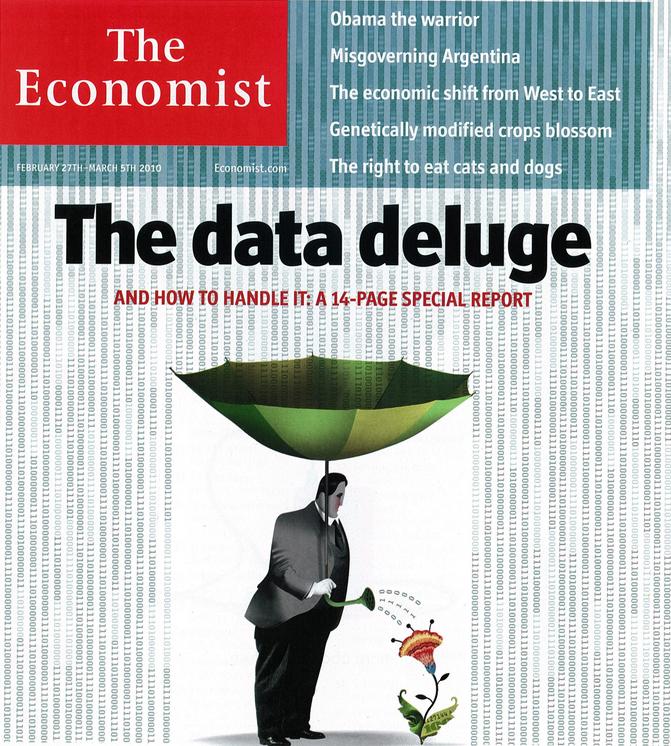 “The greatest minds of my generation are trying 
to figure out how to make people click on ads”
-- Jeff Hammerbacher, co-founder, Cloudera
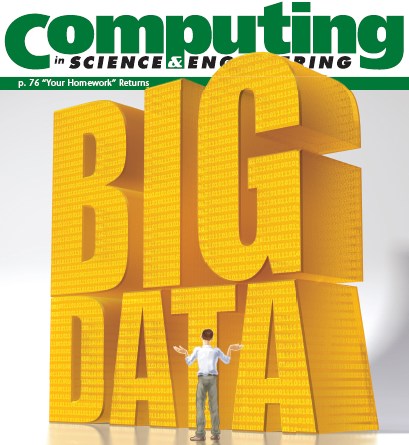 Bill Howe, UW
8
4/3/12
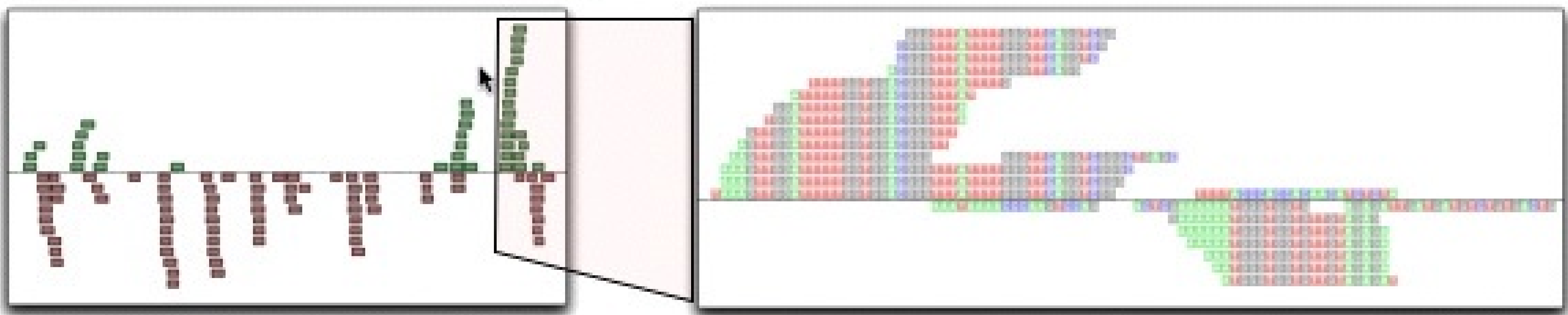 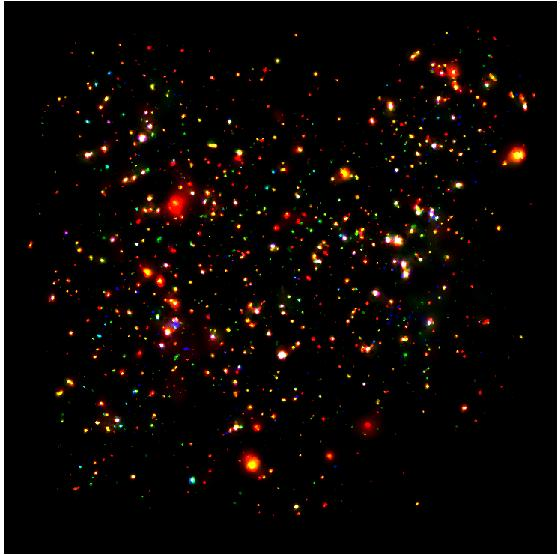 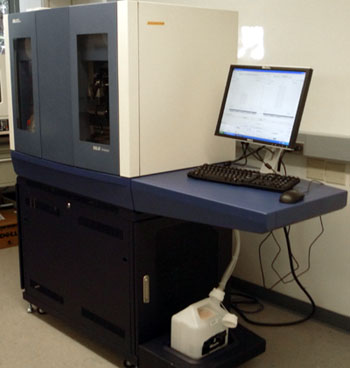 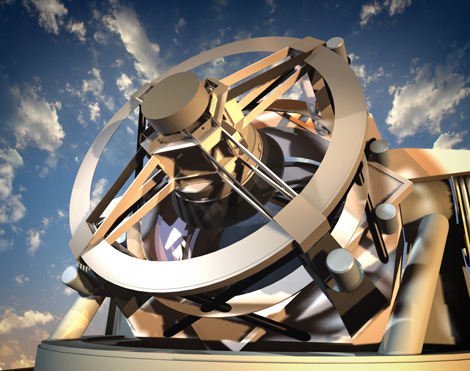 Science is reducing to a database problem
Old model: “Query the world”  (Data acquisition coupled to a specific hypothesis)
    New model: “Download the world” (Data acquisition supports many hypotheses)
Astronomy: High-resolution, high-frequency sky surveys (SDSS, LSST, PanSTARRS)
Biology: lab automation, high-throughput sequencing, 
Oceanography: high-resolution models, cheap sensors, satellites
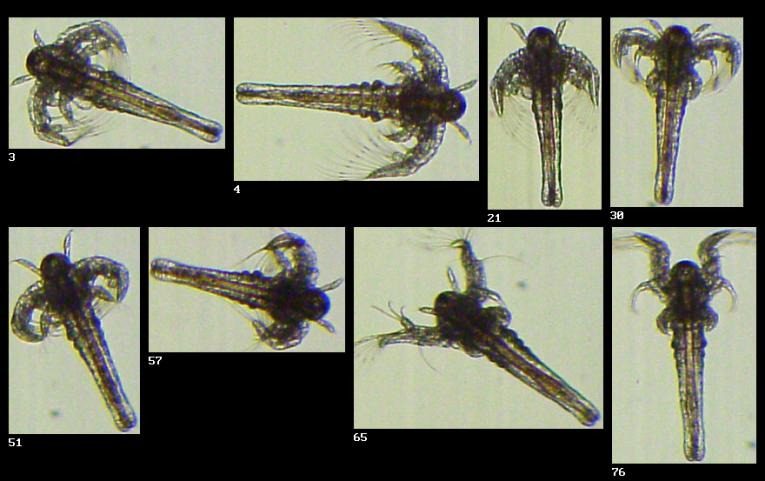 40TB / 2 nights
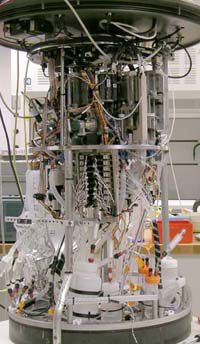 ~1TB / day
100s of devices
Bill Howe, eScience Institute
9
4/3/12
[Speaker Notes: Drowning in data; starving for information

We’re at war with these engineering companies.  FlowCAM is bragging about the amount of data they can spray out of their device.  How to use this enormous data stream to answer scientific questions is someone else’s problem.

“Typical large pharmas today are generating 20 terabytes of data daily. That’s probably going up to 100 terabytes per day in the next year or so.” 

“tens of terabytes of data per day” -- genome center at Washignton University


Increase data collection exponentially with flowcam]
Big Data is married to the Cloud:  Scalable computing and storage for everyone
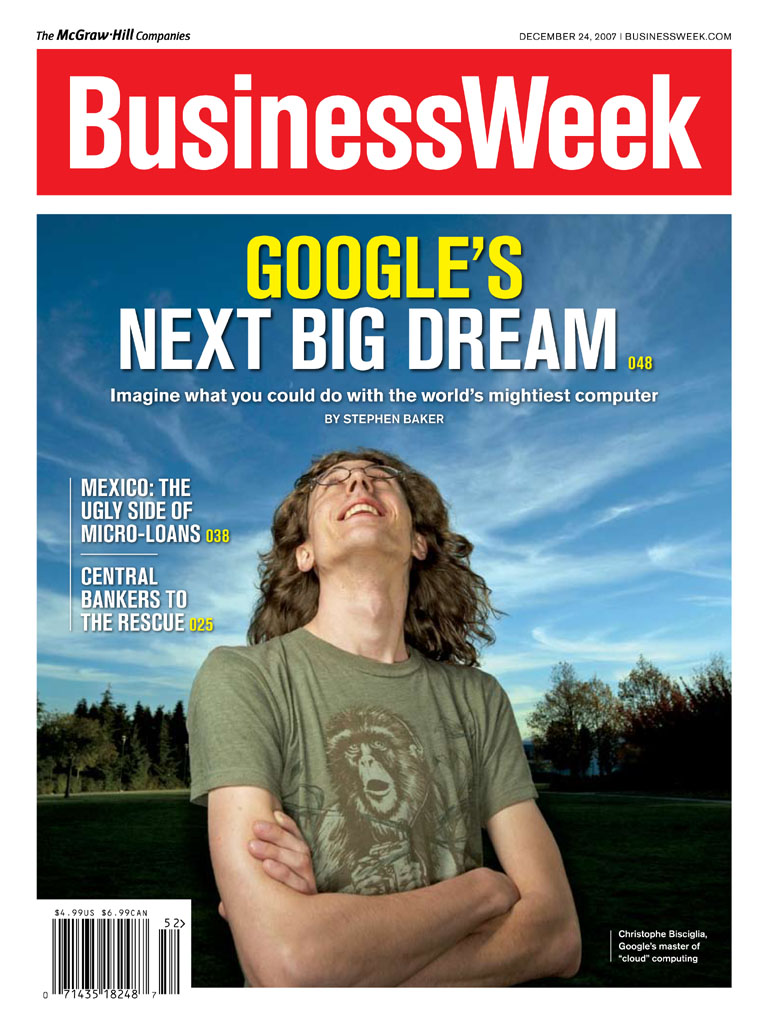 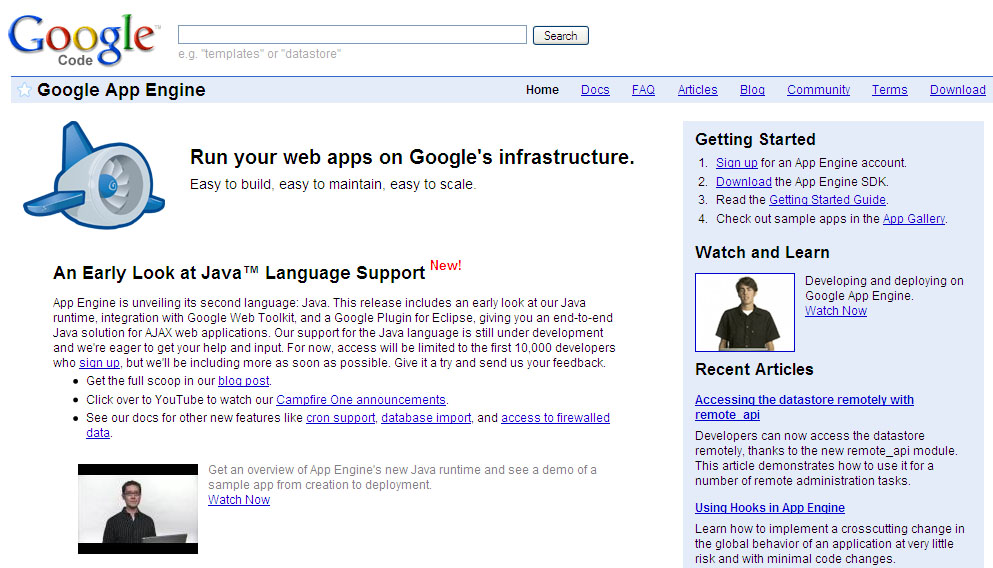 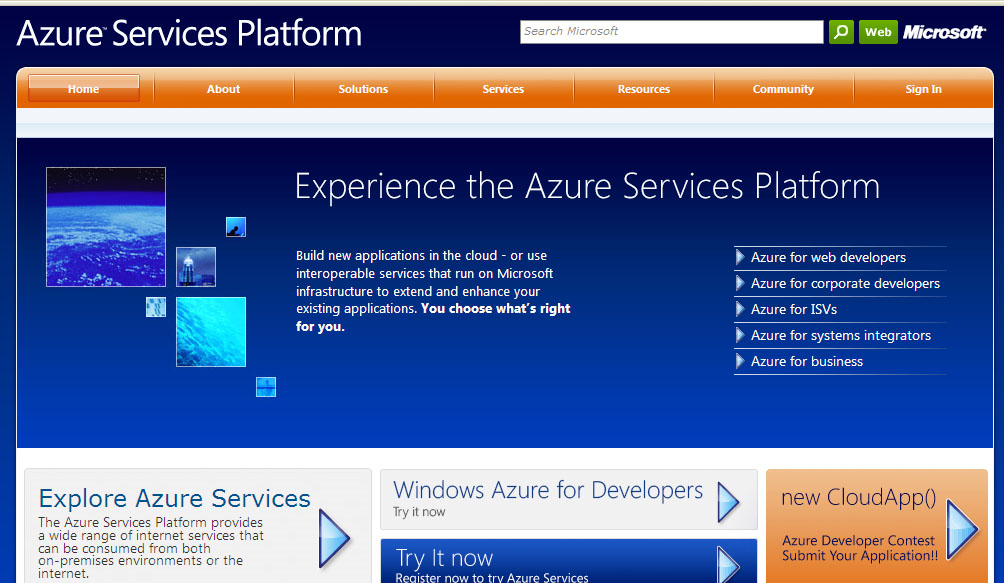 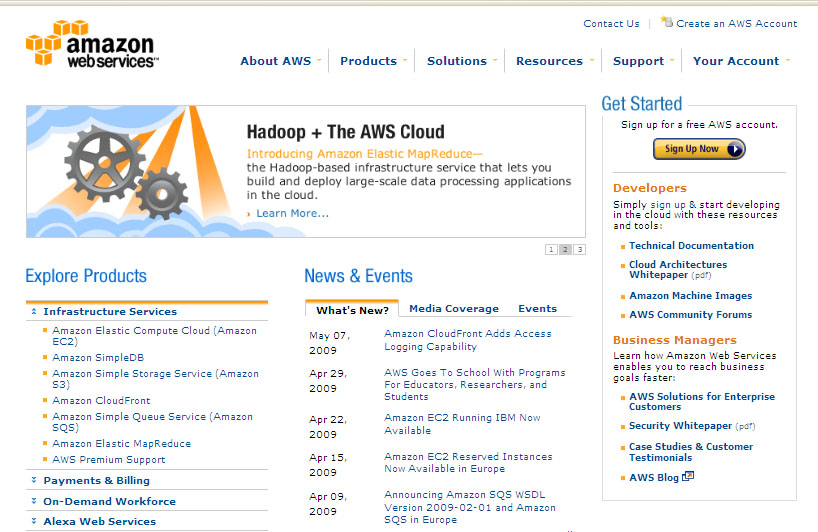 Bill Howe, eScience Institute
10
4/3/12
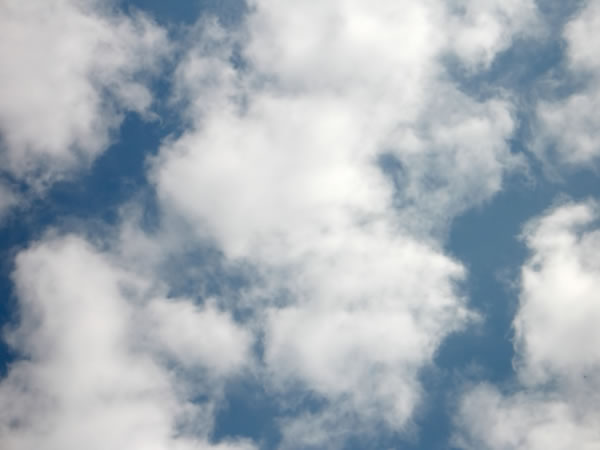 Economies of Scale
Elasticity
Motivation
[Speaker Notes: Economy]
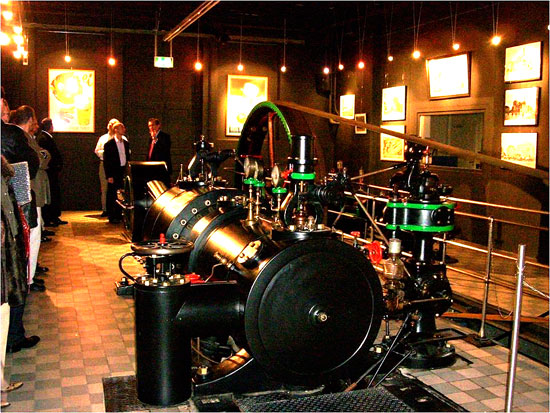 Generator
Bill Howe, eScience Institute
12
4/3/12
"... computing may someday be organized as a public utility just as
the telephone system is a public utility... The computer utility could
become the basis of a new and important industry.”
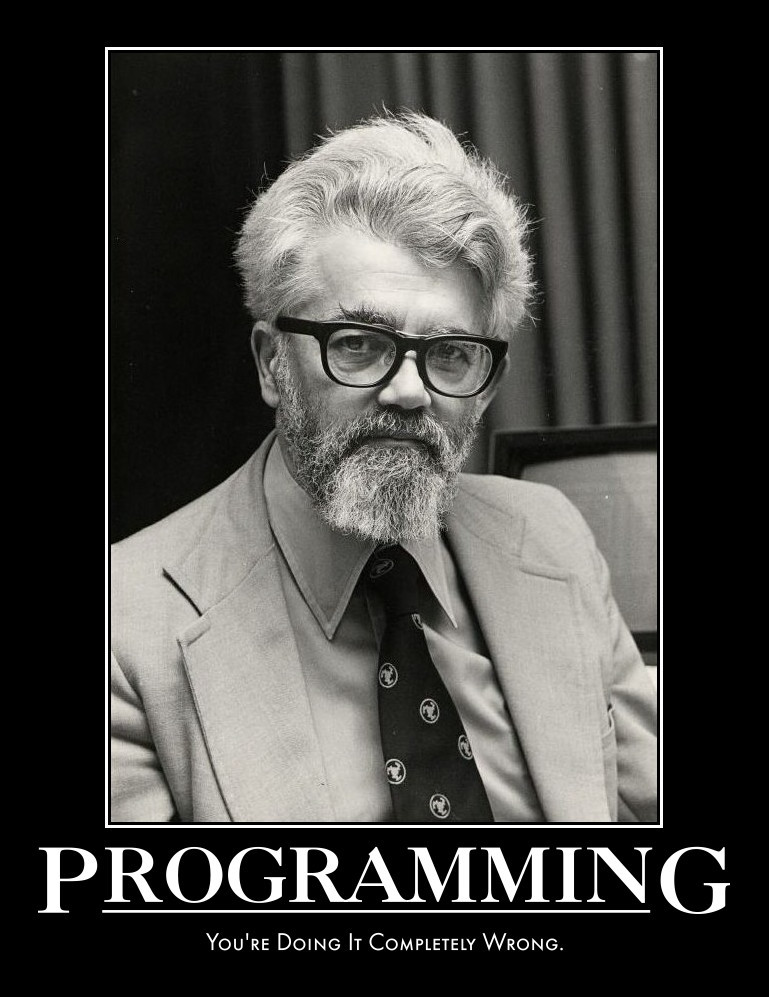 -- John McCarthy
Emeritus at Stanford
Inventor of LISP
1961
Bill Howe, eScience Institute
13
4/3/12
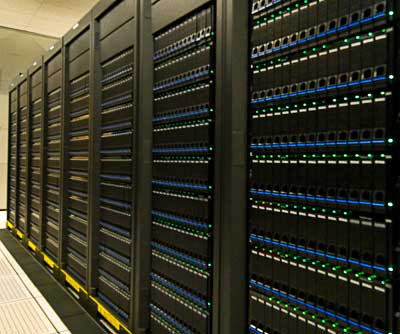 Economies of Scale
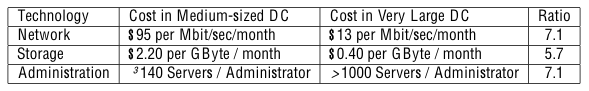 src: Armbrust et al., Above the Clouds: A Berkeley View of Cloud Computing, 2009
Bill Howe, eScience Institute
14
4/3/12
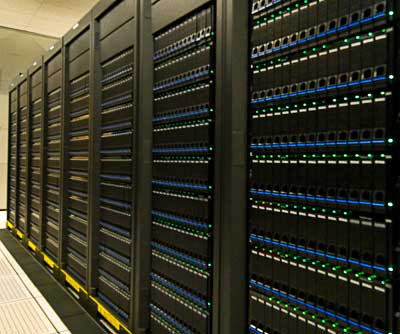 Economies of Scale
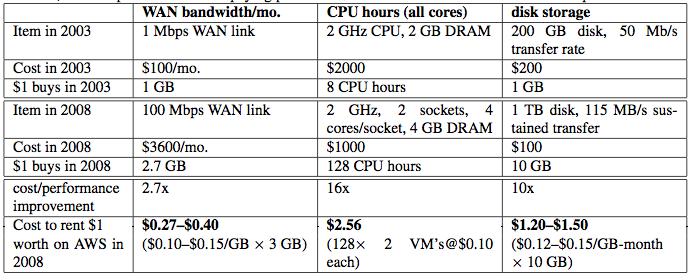 src: Armbrust et al., Above the Clouds: A Berkeley View of Cloud Computing, 2009
Utilization, Power, Cooling?
Bill Howe, eScience Institute
15
4/3/12
Economies of Scale
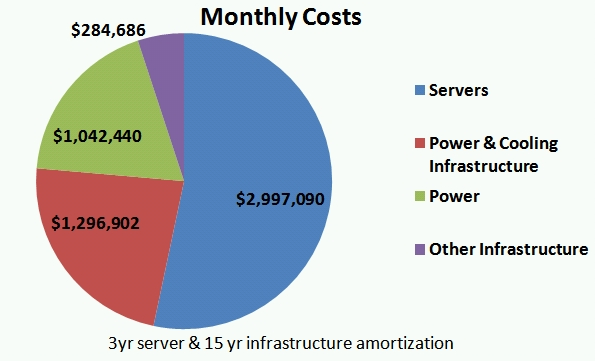 src: James Hamilton, Amazon.com
Bill Howe, eScience Institute
16
4/3/12
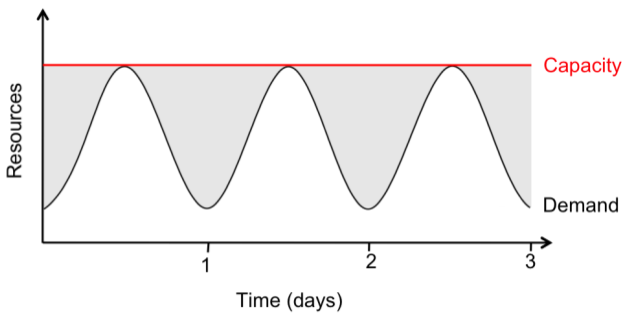 Elasticity
Provisioning for peak load
src: Armbrust et al., Above the Clouds: A Berkeley View of Cloud Computing, 2009
Bill Howe, eScience Institute
17
4/3/12
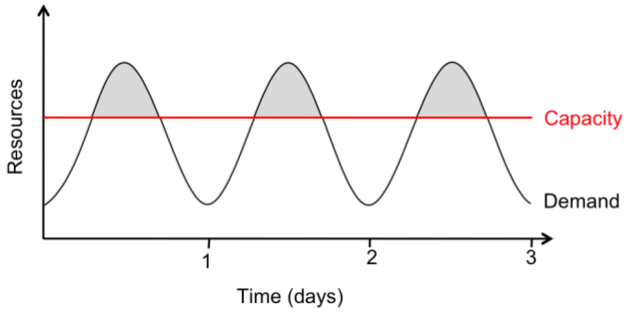 Elasticity
Underprovisioning
src: Armbrust et al., Above the Clouds: A Berkeley View of Cloud Computing, 2009
Bill Howe, eScience Institute
18
4/3/12
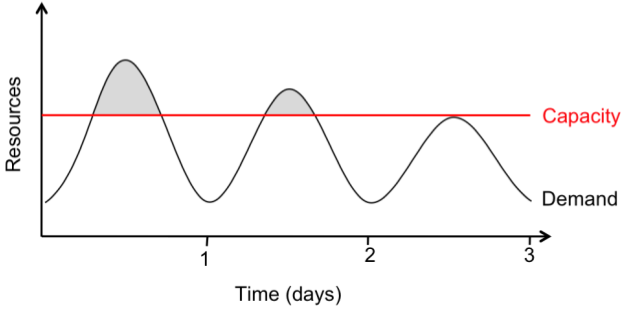 Elasticity
Underprovisioning, more realistic
src: Armbrust et al., Above the Clouds: A Berkeley View of Cloud Computing, 2009
Bill Howe, eScience Institute
19
4/3/12
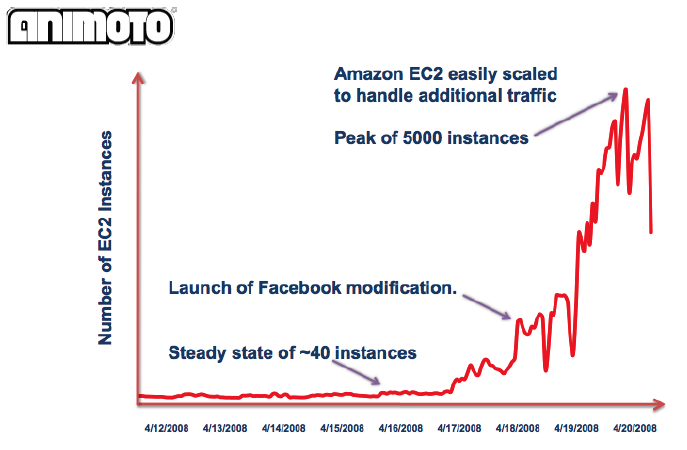 Animoto
Bill Howe, eScience Institute
20
4/3/12
[Werner Vogels, Amazon.com]
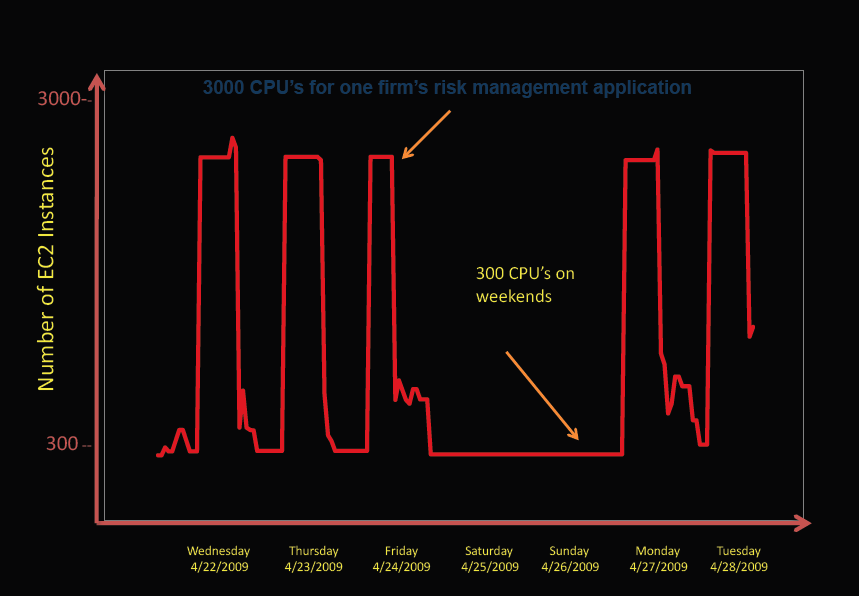 Periodic
Bill Howe, eScience Institute
21
4/3/12
[Deepak Singh, Amazon.com]
Growth
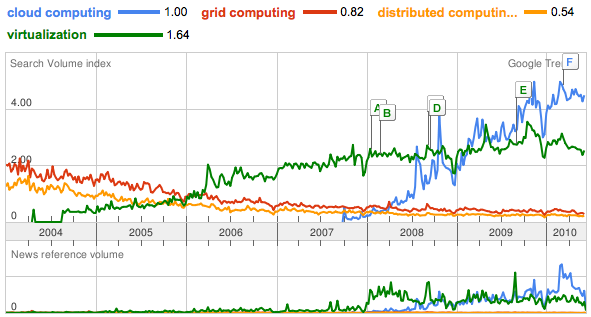 Growth
Bill Howe, eScience Institute
23
4/3/12
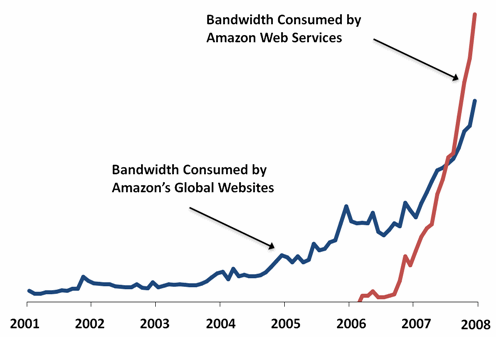 Amazon
Bill Howe, eScience Institute
24
4/3/12
[Werner Vogels, Amazon.com]
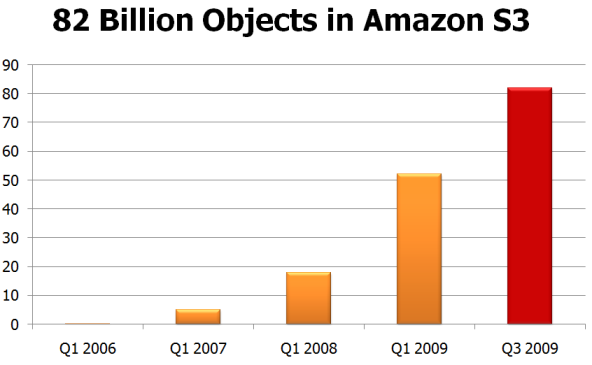 Bill Howe, eScience Institute
25
4/3/12
[Werner Vogels, Amazon.com]
History
History
Timeline
2000
2001
2004
2008
2005+
2006
2009
Application Service Providers
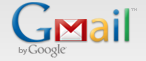 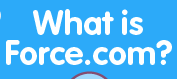 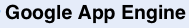 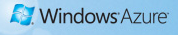 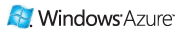 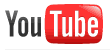 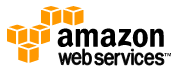 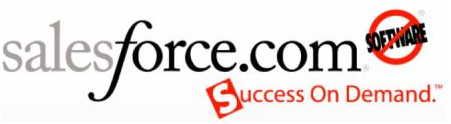 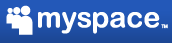 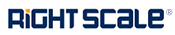 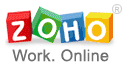 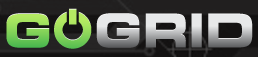 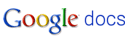 Bill Howe, eScience Institute
27
4/3/12
Exemplars
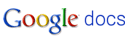 Software as a Service

Platform as a Service 

Infrastructure as a Service
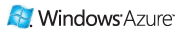 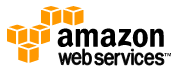 Bill Howe, eScience Institute
28
4/3/12
Grid Computing
Grid vs. Cloud
WAN vs. centralized
Heterogeneous vs. Data Center
Physical vs. Virtualized
Fewer, larger, dedicated allocations 
	vs. more, smaller, shared allocations
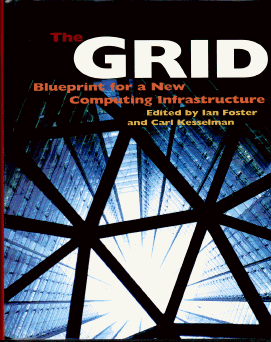 Foster 2002
Bill Howe, eScience Institute
29
4/3/12
Cloud Services
Infrastructure-aaS
Platform-aaS
Software-aaS
Constrained
Windows Azure
Google App Engine
Google Docs
EC2
Force.com
SQL Azure
SalesForce.com
S3
Elastic MapReduce
Automation
Bill Howe, eScience Institute
30
4/3/12